МАТЕМАТИКА
4. РАЗРЕД
Множење и дијељење до 1000
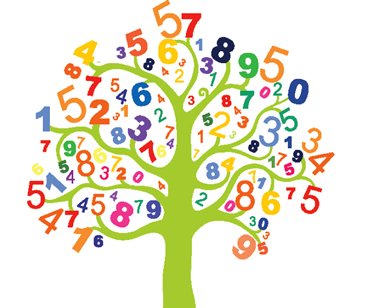 Поновимо!

        5  ∙  4  =  20                    20   :  5  =  4

ПРВИ              ДРУГИ            ПРОИЗВОД              ДЈЕЉЕНИК     ДЈЕЛИЛАЦ    КОЛИЧНИК
ЧИНИЛАЦ     ЧИНИЛАЦ

Ако је 5 ∙ 4 = 20, слиједи да је 20 : 5 = 4.
     Можемо закључити да је дијељење обрнута рачунска операција множењу.
Примјер 1.
     Израчунајмо производе бројева 25 и 10, 16 и 10 и 4 и 100, а затим провјеримо добијене производе дијељењем.
      25 ∙ 10 = 250             250 : 10 = 25
      16 ∙ 10 = 160             160 : 10 = 16
      4 ∙ 100 = 400             400 : 100 = 4
На основу датог примјера можемо закључити сљедеће:
   - када множимо неки број декадном јединицом, дописујемо му онолико нула колико их има та декадна јединица.
  -  када дијелимо неки број декадном јединицом, одбијамо броју онолико нула колико има та декадна јединица (дјелилац).
Примјер 2.
    На једној фарми има 232 пилета. Колико пилића има на 3 такве фарме?
     
  Рачунамо: 
     232  ∙  3  = (200 + 30 + 2) ∙ 3 =
                         200 ∙ 3 + 30 ∙ 3 + 2 ∙ 3 =
                          600 + 90 + 6 = 696

  Одговор: На три фарме има 696 пилића.
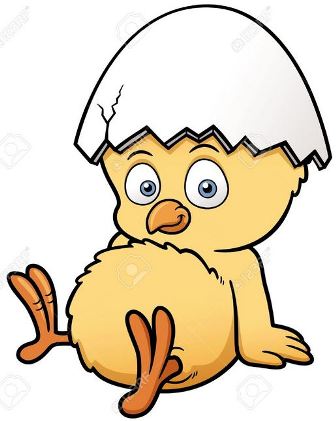 Примјер 3.
    У воденици је самљевено 246 kg кукуруза којег је потребно распоредити у 6 џакова. Колико ће у сваком џаку бити килограма самљевеног кукуруза? 
    Рачунамо: 
    246 : 6 = (240 + 6) : 6 = 
                    240 : 6 + 6 : 6 = 
                            40 + 1 = 41
    
    Одговор: У сваком џаку ће бити 41 килограм самљевеног кукуруза.
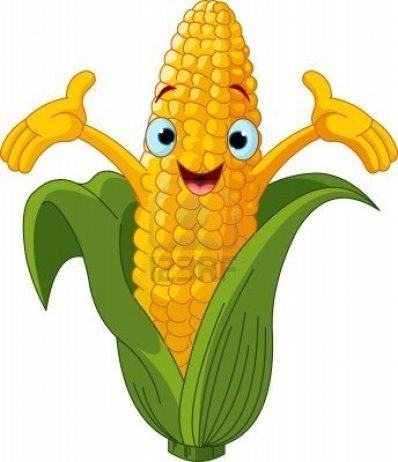 Примјер 4. 
Пронађимо рјешења сљедећих једначина:
а) 7 ∙ х = 252
     х = 252 : 7                      252 : 7 = (210 + 42) : 7 = 210 : 7 + 42 : 7 = 
     х =  36                                                                   = 30 + 6 = 36
     Пр. 7 ∙ 36 = 252         7 ∙ 36 = 7 ∙ (30 + 6) = 7 ∙ 30 + 7 ∙ 6 = 210 + 42 = 252

б) х : 4 = 158
    х = 158 ∙ 4                  158 ∙ 4 = (100+50+8) ∙ 4 = 100 ∙ 4 + 50 ∙ 4 + 8 ∙ 4 =
    х = 632                                                                = 400 + 200 + 32 = 632
    Пр. 632 : 4 = 158        632 : 4 = (600 + 32) : 4 = 600 : 4 + 32 : 4 =
                                                                               = 150 + 8 = 158
Примјер 5. 
Одредимо скуп рјешења неједначина:
а)  у ∙ 8 > 64     
     у > 64 : 8 
     у >  8 
     у ∈ ( 9, 10, 11, 12, 13...)

б)  x ∙ 2 < 248	248 : 2 = ( 200 + 40 + 8 ) : 2 = 200 : 2 + 40 : 2 + 8 : 2 =
	x < 248 : 2     				       100 + 20 + 4 = 124
	x < 124
	x < ( 123, 122, 121, 120, 119...0 )
Примјер 6.
    На једном штанду на тржници се налази 126 kg паприка, 3 пута више кромпира и 2 пута мање парадајза од количине паприка. Колико заједно има поврћа на штанду?
     
     
    Паприке: 126 kg      Кромпир: 126 ∙ 3     Парадајз: 126 : 2
    
    Рачунамо: 126 + (126 ∙ 3) + ( 126 : 2) = 126+378+63 = 567
    Одговор: На штанду има 567 килограма поврћа.
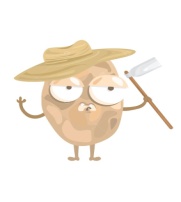 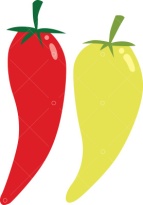 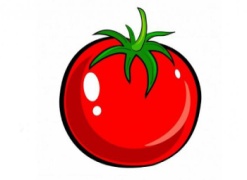 Хвала за пажњу!